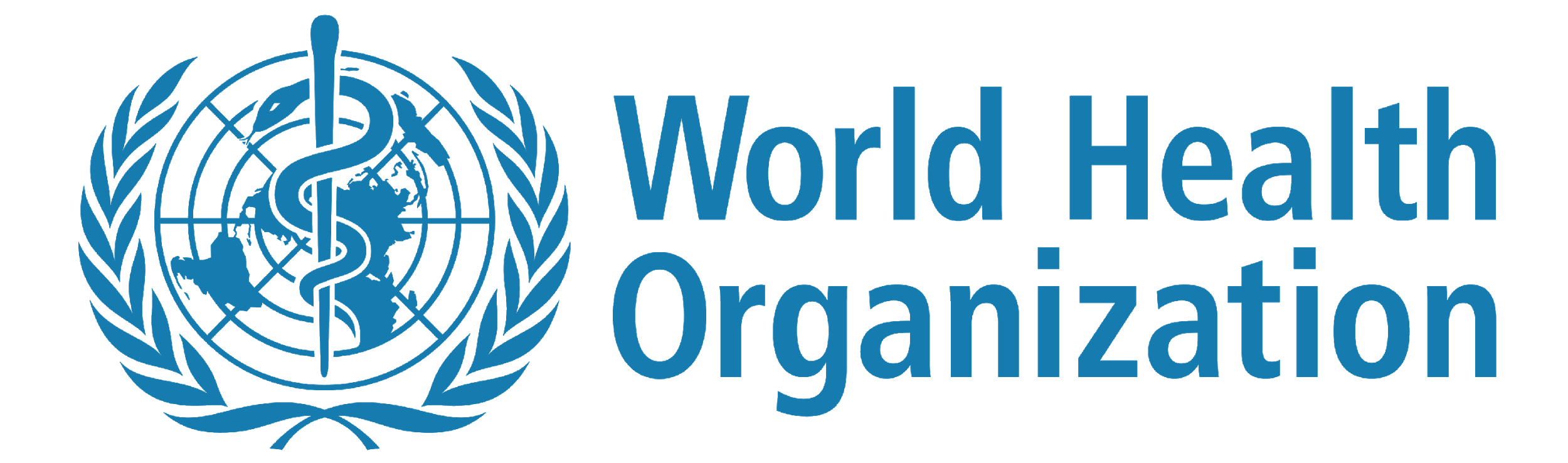 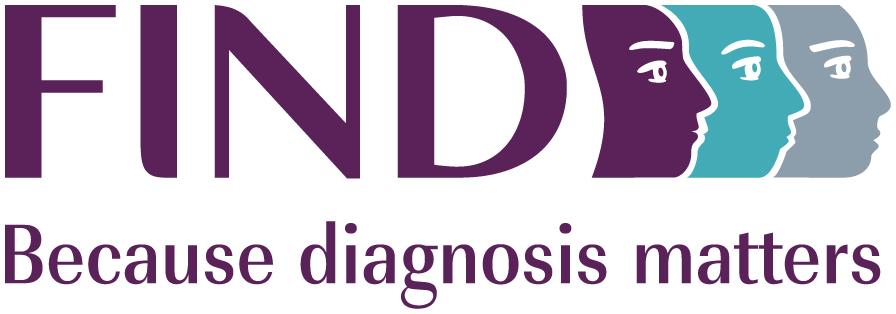 01
Introduction
Disclaimer
WHO Health Security Learning Platform – Training Materials

These WHO Training Materials are © World Health Organization (WHO) 2022. All rights reserved.

Your use of these materials is subject to the “WHO Health Security Learning Platform, Training Materials – Terms of Use”, which you accepted when downloading them and which are available on the Health Security Learning Platform at: https://extranet.who.int/hslp.  
 
Should you adapt, modify, translate, or in any other way revise the contents of these materials, you shall not imply that WHO is in any way affiliated with such modifications and shall not use the WHO name or emblem in such modified materials.  

Furthermore, please inform WHO of any modifications of these materials that you use publicly, for record-keeping purposes and continued development, by emailing ihrhrt@who.int.
2
SARS-CoV-2 Antigen Rapid Diagnostic Test Training Workshop – v3.0 | Introduction
SARS-CoV-2 Antigen Rapid Diagnostic Test workshop overview (1)
The SARS-CoV-2 Antigen Rapid Diagnostic Test (RDT) training consists of Training of Trainers and User Training workshops.
Training of Trainers 
The objective of this workshop is to instruct trainers on the theoretical and practical components of SARS-CoV-2 Antigen RDT testing and provide them with the skills and resources to train testers on how to safely perform SARS-CoV-2 Antigen RDT testing at clinical facilities.   
User Training
The objective of this workshop is to instruct users on the theoretical and practical components of SARS-CoV-2 Antigen RDT testing. 
The Training of Trainers and User Training conclude with a competency assessment and the recognition of trainers and users who successfully completed training.
3
SARS-CoV-2 Antigen Rapid Diagnostic Test Training Workshop – v3.0 | Introduction
SARS-CoV-2 Antigen Rapid Diagnostic Test workshop overview (2)
These workshops have been developed for trainers and users of SARS-CoV-2 Antigen RDTs and are not intended to address the implementation of RDT testing across the diagnostic network.
Such aspects are discussed in the SARS-CoV-2 Ag-RDTs implementation guide and in a separate course on OpenWHO. 
Therefore, these training sessions will not include activities that are to be done at the central or supervisory level (e.g., development of guidelines, planning, supply chain, etc.).
These activities will be covered in subsequent materials.
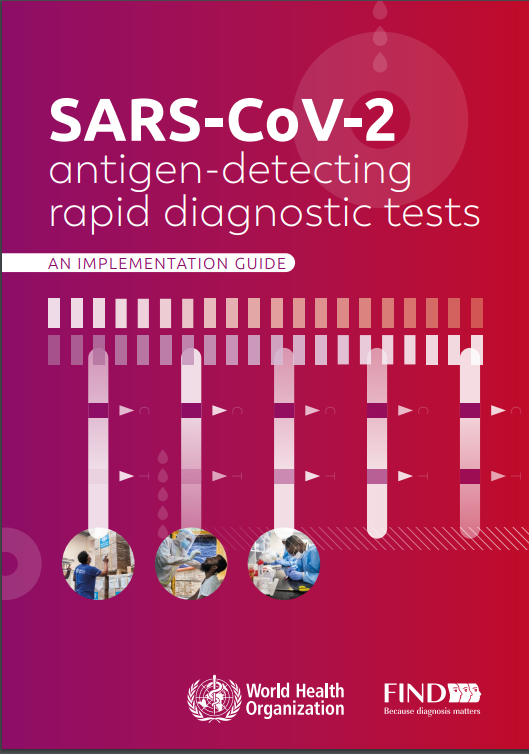 4
SARS-CoV-2 Antigen Rapid Diagnostic Test Training Workshop – v3.0 | Introduction
Learning objectives
At the end of this workshop, you will be able to: 
instruct trainers on the role of antigen testing in the COVID-19 response
instruct trainers on the importance of ensuring quality testing and how to minimize errors 
instruct trainers on how to collect and analyse routine testing data to monitor test performance 
instruct trainers on how to train end-users to safely collect samples, conduct SARS-CoV-2 Antigen RDT testing, interpret the results and understand their implications for patient management.
5
SARS-CoV-2 Antigen Rapid Diagnostic Test Training Workshop – v3.0 | Introduction
Learning objectives
At the end of this workshop, you will be able to: 
understand the role of antigen testing in the COVID-19 response
understand the importance of ensuring quality testing and how to minimize errors 
understand how to collect and analyse routine testing data to monitor test performance 
safely collect samples, conduct SARS-CoV-2 Antigen RDT testing, interpret the results and understand their implications for patient management.
6
SARS-CoV-2 Antigen Rapid Diagnostic Test Training Workshop – v3.0 | Introduction
Modules overview – Training of trainers workshop
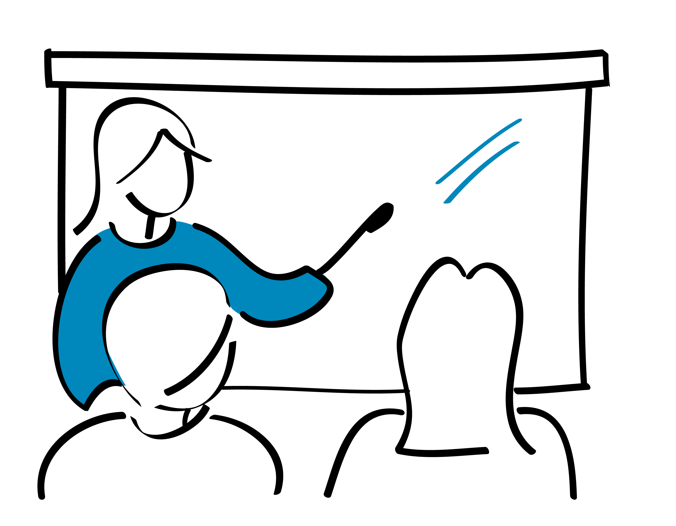 7
SARS-CoV-2 Antigen Rapid Diagnostic Test Training Workshop – v3.0 | Introduction
Modules overview – User training workshop
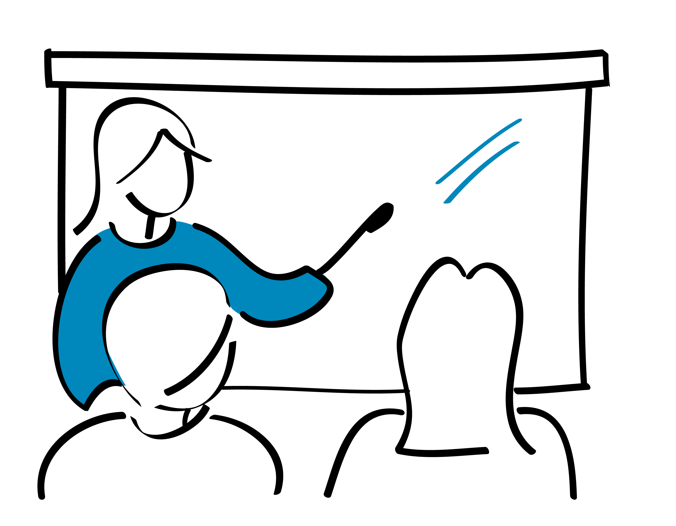 8
SARS-CoV-2 Antigen Rapid Diagnostic Test Training Workshop – v3.0 | Introduction
How you will learn
Lectures (on-site or online)
Paper-based exercises
Hands-on practice
Q&A and discussions
Competency assessments
9
SARS-CoV-2 Antigen Rapid Diagnostic Test Training Workshop – v3.0 | Introduction
Competency assessment
Successful completion of training for both trainers and users requires them to:
obtain a passing score of 80% on the practical tests, in which trainers and users will be required to collect one nasopharyngeal sample and perform two SARS-CoV-2 Antigen RDTs on blinded samples while being observed by a trainer
obtain a passing score of 80% on the written theoretical test, in which trainers and users will be required to answer five multiple-choice questions on content presented in the workshop 
obtain a passing score of 80% on the practical result reading test, in which trainers and users will be required to correctly interpret different SARS-CoV-2 Antigen RDT results from photographs provided.
10
SARS-CoV-2 Antigen Rapid Diagnostic Test Training Workshop – v3.0 | Introduction
Let's introduce ourselves
As part of the whole group or in small groups, please share the following: 
Your name
Job position
Organization
Expectations for the workshop
11
SARS-CoV-2 Antigen Rapid Diagnostic Test Training Workshop – v3.0 | Introduction
Questions?
12